Social Informatics, Economics  and Business
CC 2007, 2011 attibution - R.B. Allen
Freedom of Information-Democracy-Markets
Accurate information allows people to make better decisions – whether political or economic. 
Freedom of information, democracy, and market-based economics are all inter-dependent.
CC 2007, 2011 attibution - R.B. Allen
First Amendment of the US Constitution
Congress shall make no law respecting an establishment of religion, or prohibiting the free exercise thereof; or abridging the freedom of speech, or of the press; or the right of the people peaceably to assemble, and to petition the Government for a redress of grievances.

Can you yell “fire” in a crowded place and cause a panic?
Can you libel a person?
CC 2007, 2011 attibution - R.B. Allen
Markets and Auctions
Markets bring buyers and sellers together for exchanging and selling goods. Efficient markets minimize the transaction costs
Auctions are a way of setting a price.
 Cry-out auctions versus silent auctions versus sealed bid
Reverse auctions 
seller starts high and lowers the price until it is accepted
CC 2007, 2011 attibution - R.B. Allen
The Long Tail
Traditional (bricks and mortar) bookstores could keep only a thousand books in inventory. Of course, they will try to keep best sellers.
A Web book retailer keeps almost all books ever published. Although the demand for any one of those books is low, the fact that they are all available to a very large number of buyers means that many sales will be made.
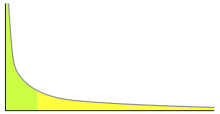 CC 2007, 2011 attibution - R.B. Allen
Microeconomics:Rationality
Microeconomics deals with the choices people make.
Rationality in economics means that a person will behave most of the time in their self interest.
It is often taken as an assumption rather than an empirical observation. 
However, it often (but not always) is the case:
	People generally do minimize effort.
	People  generally look for the best deal.
CC 2007, 2011 attibution - R.B. Allen
Parallel Economies
Traditionally, the monetary system is managed by the government but increasingly we have:
Frequent flyer miles
Attention economies
Virtual economies.
CC 2007, 2011 attibution - R.B. Allen
Ownership of              Concepts/Ideas/Words/Processes
We allow ownership of:
Things (books, chairs, food)
Land and buildings
Intellectual Property allows ownership of: 
Concepts
Ideas
Expression of ideas
Processes 
Intellectual property can be so valuable that the system is often gamed.
CC 2007, 2011 attibution - R.B. Allen
Legal Protection for Intellectual Property
Federal Protection
Patents
Reduced to practice
Trade Marks
Distinctly identifies a brand
Copyright
Protects the original expression of ideas (not the ideas themselves)
Contractual Protection
Shrink-wrap software license (EULA)
Your employment contract may state that you won’t reveal “trade secrets” (e.g., the formula for Coke-a-Cola.
CC 2007, 2011 attibution - R.B. Allen
Patents
A patent protects a “non-obvious” novel technology.
Increasingly, patents are allowed for processes
US Patent term is 17 years after that anyone is allowed to use the process.  But for 17 years, the patent holder has a monopoly.
US Patents are registered with the PTO (Patent and Trademark Office) and they are made public (published) when awarde
CC 2007, 2011 attibution - R.B. Allen
Trade Marks
A Trade Mark uniquely identifies a company or product.  It can be a logo, a name, a phrase, or even a musical jingle.
Two companies in different businesses can have the same name so long as a customer is not likely to be confused.
US Trade Marks can be registered with the PTO but they don’t have to be.
CC 2007, 2011 attibution - R.B. Allen
Copyright
Copyright protects the expression of ideas
The idea/feeling of being in love cannot be copyrighted but a love poem can be
“To promote the progress of science and useful arts, by securing for limited times to authors and inventors the exclusive right to their respective writings and discoveries” 
Copyright grants:
Right to copy,  to distribute, to make derivative works, to perform, to display
US Copyright is now granted for creator-life + 75 years
All works are now automatically copyrighted upon being made public (they become “public domain”)
“Piracy” is copyright infringement for commercial gain
CC 2007, 2011 attibution - R.B. Allen
Fair Use
Fair use: 
Allows the use of parts of a copyrighted work based on:
Purpose: 
It’s generally easier to allow use of material for education, parody, or satire 
Amount: 
How much are you taking
Nature: 
Facts (e.g., news) can’t be copyrighted
Effect on value: 
Are you copying the only good song on a record
CC 2007, 2011 attibution - R.B. Allen
Copyright & IP  Debates
Should databases be able to be copyrighted?
	Can the phone company copyright the White Pages
	Should there be some other protection for the work in compiling a database
How long should the term of copyright be?
DMCA – Digital Millennium Copyright Act
Lengthened term of copyright retroactively
Made it a crime to reverse-engineer systems designed to protect copyright
CC 2007, 2011 attibution - R.B. Allen
Creative Commons
www.creativecommons.org
Allows authors to claim protection for some rights under copyright but to release other rights. Allows these types of claims:
Attribution
Give credit to the author
Non-commercial use
Can be used for non-commercial purposes
No Derivatives
Cannot be incorporated into other works
Share alike
Can be distributed but only with original license
Follows the tradition of Open Source Software
CC 2007, 2011 attibution - R.B. Allen
Government and Law
Laws and rule-following
What makes a good law?
Regulation versus law.
CC 2007, 2011 attibution - R.B. Allen
Voting and Elections
CC 2007, 2011 attribution - R.B. Allen
Privacy, Obscurity, and Surveillance
Surveillance
Observing, often for security purposes.
Obscurity
Lost in the crowd, but no attempt is made to conceal personal information
Privacy
Personal information is kept confidential
Should there be a “right to privacy”?
Is it true that “Privacy is dead?”
CC 2007, 2011 attibution - R.B. Allen
Project Management
Many businesses have become project-focused.  Teams are assembled to support an immediate need and the workers may move to new projects when the first one is finished.
Information systems support this with scheduling, project control,
CC 2007, 2011 attibution - R.B. Allen
Factory Scheduling and Supply Chain Management
Ideally just-in-time delivery while minimizing inventory
CC 2007, 2011 attibution - R.B. Allen
Productivity
It’s generally good to increase productivity – if we can finish tasks in half the time, we can get much more done
Information systems seem to workers more productive.
CC 2007, 2011 attibution - R.B. Allen
Virtual Organizations
Theory of the firm
Core competencies
Outsourcing
CC 2007, 2011 attibution - R.B. Allen
Information Goods
The changing music industry
Pharmaceuticals
CC 2007, 2011 attibution - R.B. Allen
News
CC 2007, 2011 attibution - R.B. Allen
Semantic Publishing
T
CC 2007, 2011 attibution - R.B. Allen
Knowledge Economy
Issues with patents, copyright
Mozart
Patent trolls
CC 2007, 2011 attibution - R.B. Allen